Derivatives of guanidine-based DNA minor groove binders as antiprotozoal agents
Adeyemi Rahman1*, Isabel Rozas1 

1School of Chemistry, TBSI, Trinity College Dublin, 152-160 Pearse St., Dublin 2
*Correspondence author: rahmanad@tcd.ie
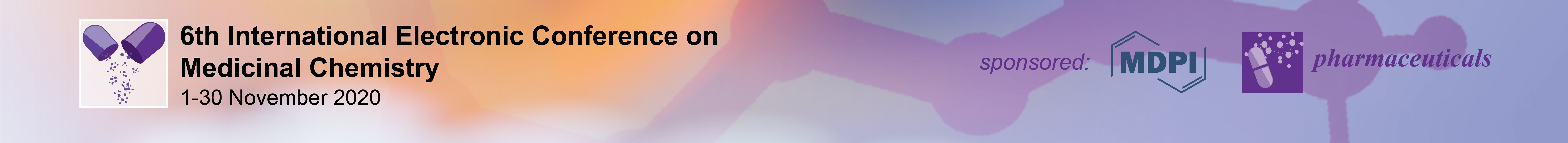